Наставничество как эффективный метод  становления личности молодого педагога
учитель истории и обществознания МАОУ СОШ с.Субханкулово Гребенчук И.И.


учитель истории и обществознания  МАОУ СОШ с.СубханкуловоФаррахов А. А.
«Учитель может передать знания и 
информацию, 
но только настоящий наставник наполнит
 вас вдохновением и верой в то, 
что вы способны на гораздо большее, 
чем вам кажется» 
Д.Ушинский
Лучшие наставники награждаются в соответствии с Указом Президента РФ от 2 марта 2018 г № 94 «Об учреждении знака отличия "За наставничество"». 
В Указе Президента РФ от 7 мая 2018 г № 204 
«О национальных целях и стратегических задачах развития Российской Федерации на период до 2024 года»
 указывается, что Правительству РФ при разработке национального проекта в сфере образования следует исходить из того, что к 2024 г. необходимо обеспечить создание условий для развития наставничества.
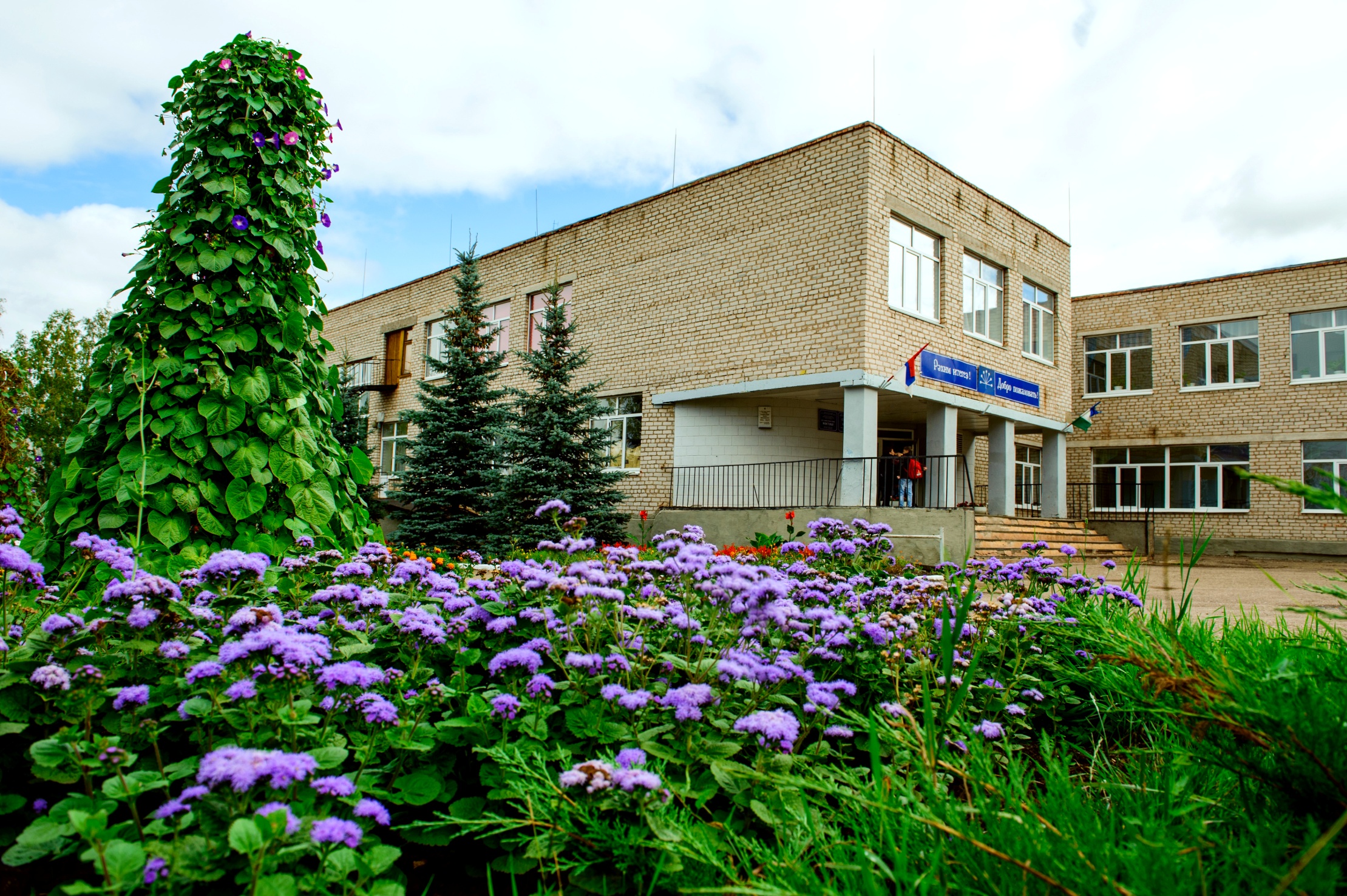 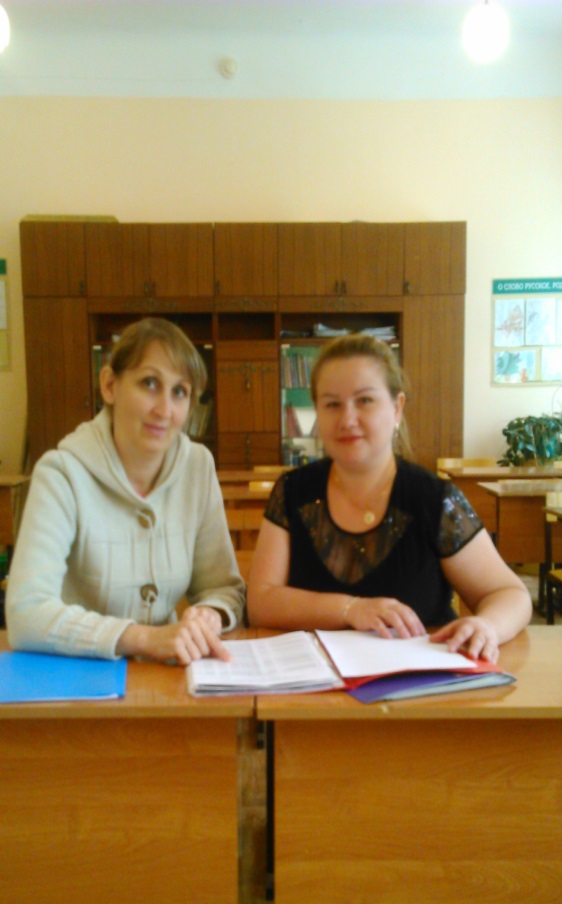 Гиниятуллина Айгуль Камилевна, учитель историиНаставник: Гребенчук Ирина Иосифовна, учитель истории и обществознания
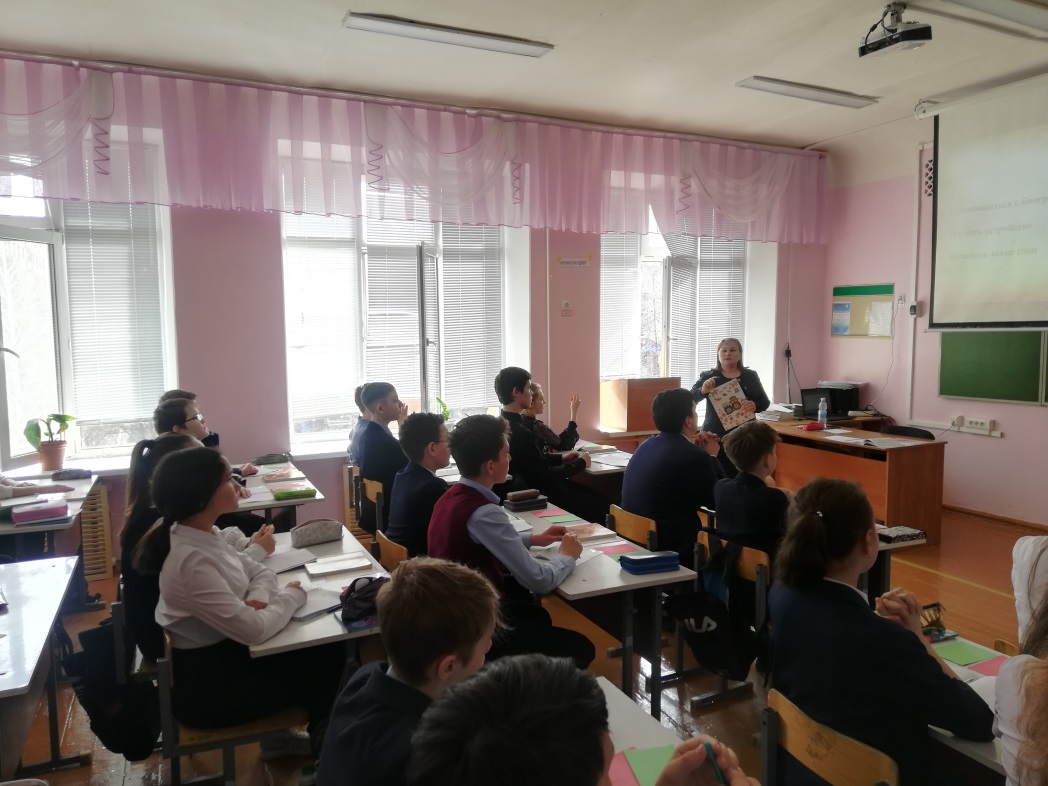 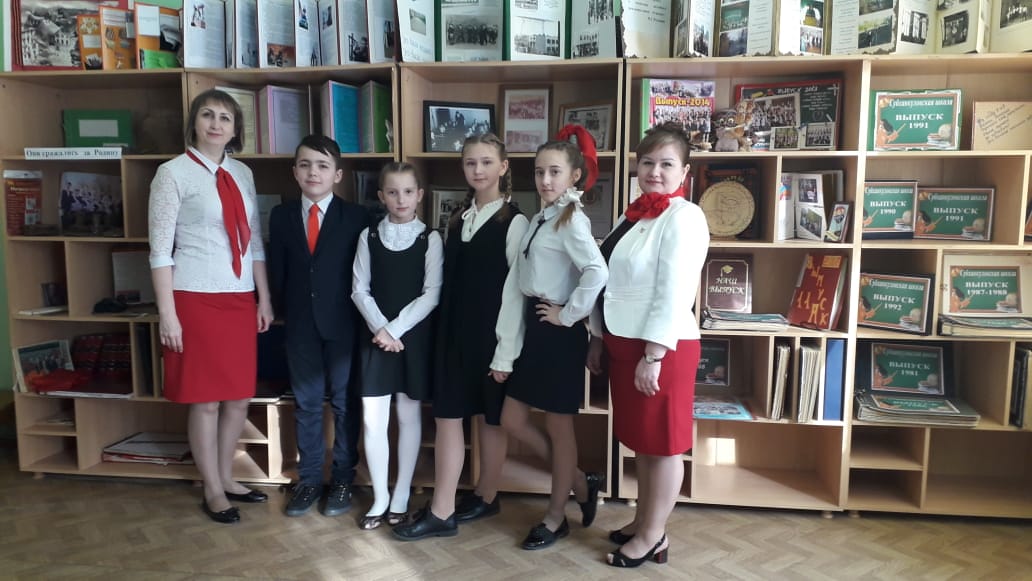 Шарипов Д. - победитель во Всероссийской конференции по финансовой грамотности с проектом «Пчеловодство – выгодный бизнес»
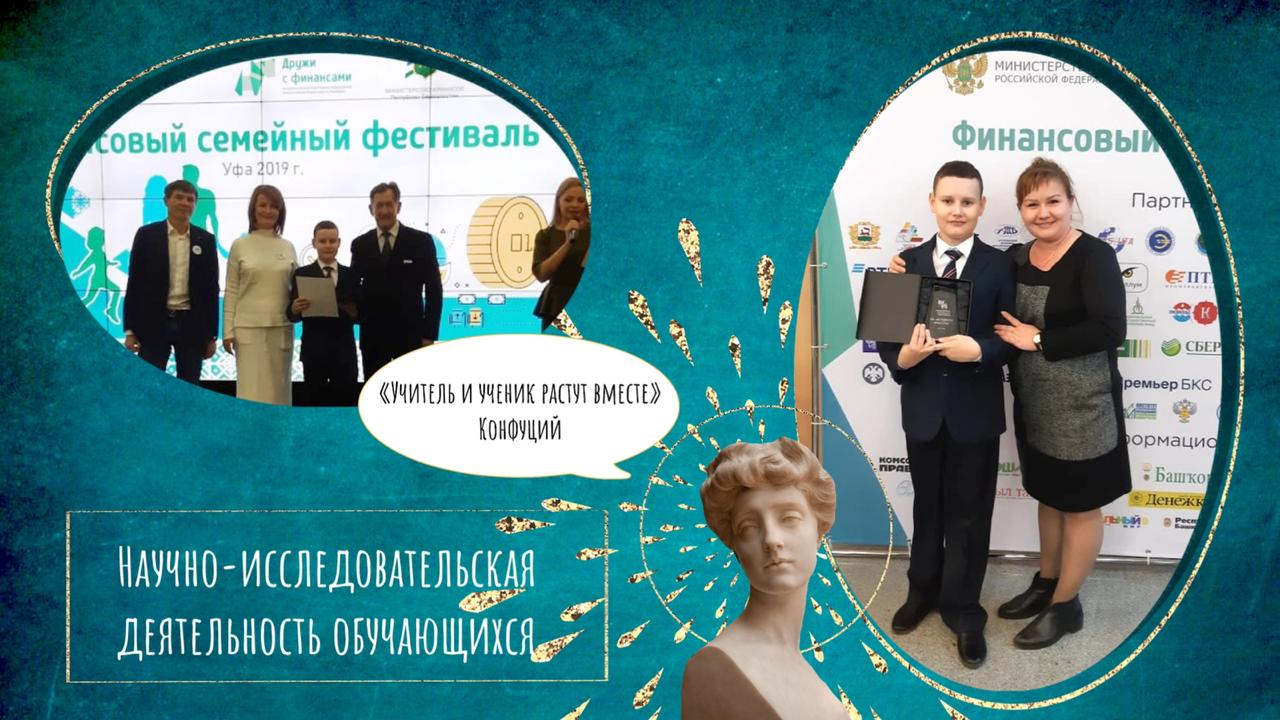 Федотова К. - призёр 2 степени Республиканского этапа олимпиады на Кубок им. Ю.А. Гагарина
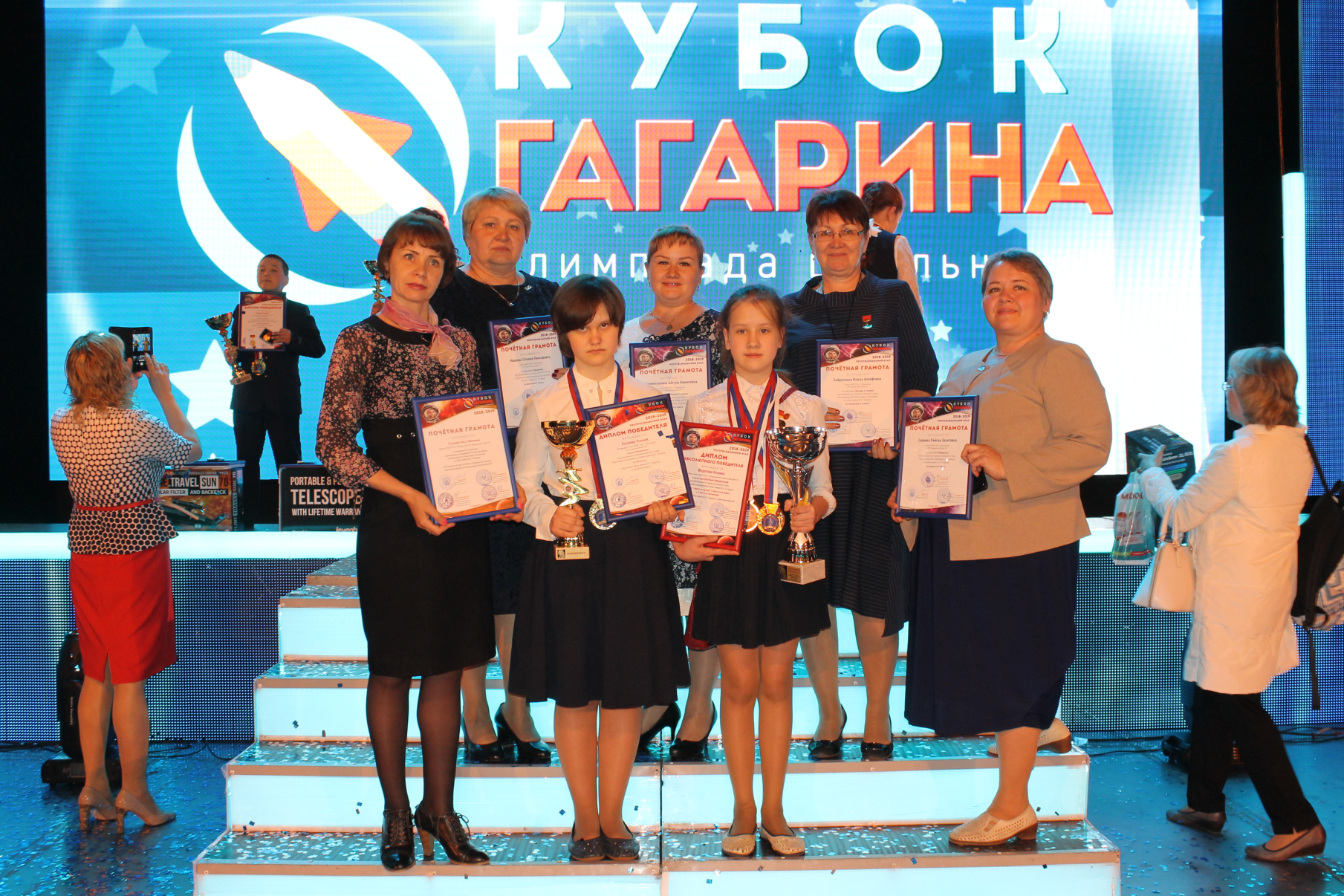 Победитель конкурса Главы Республики Башкортостан на соискание грантов среди молодых учителей, работающих в сельской местности
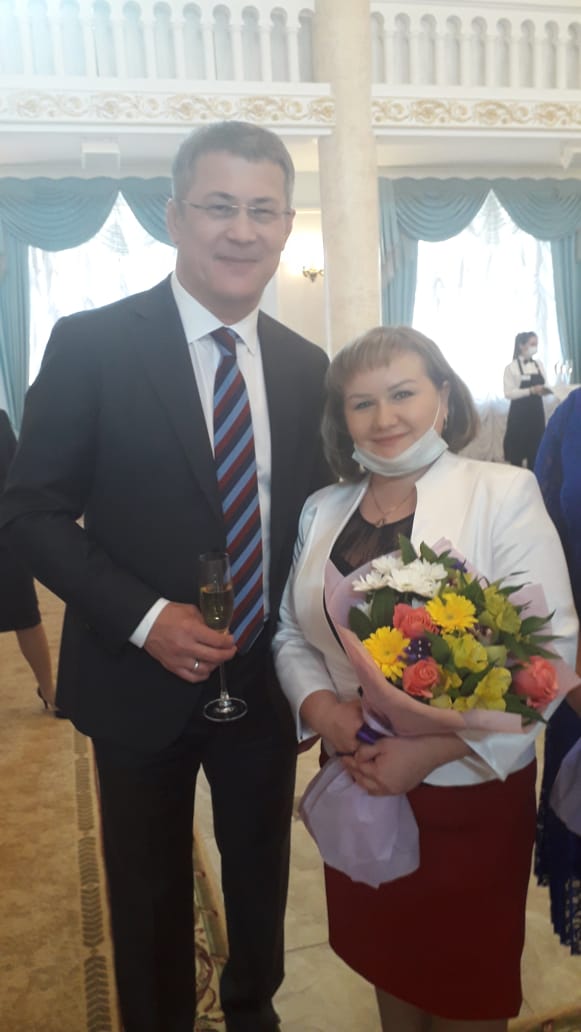 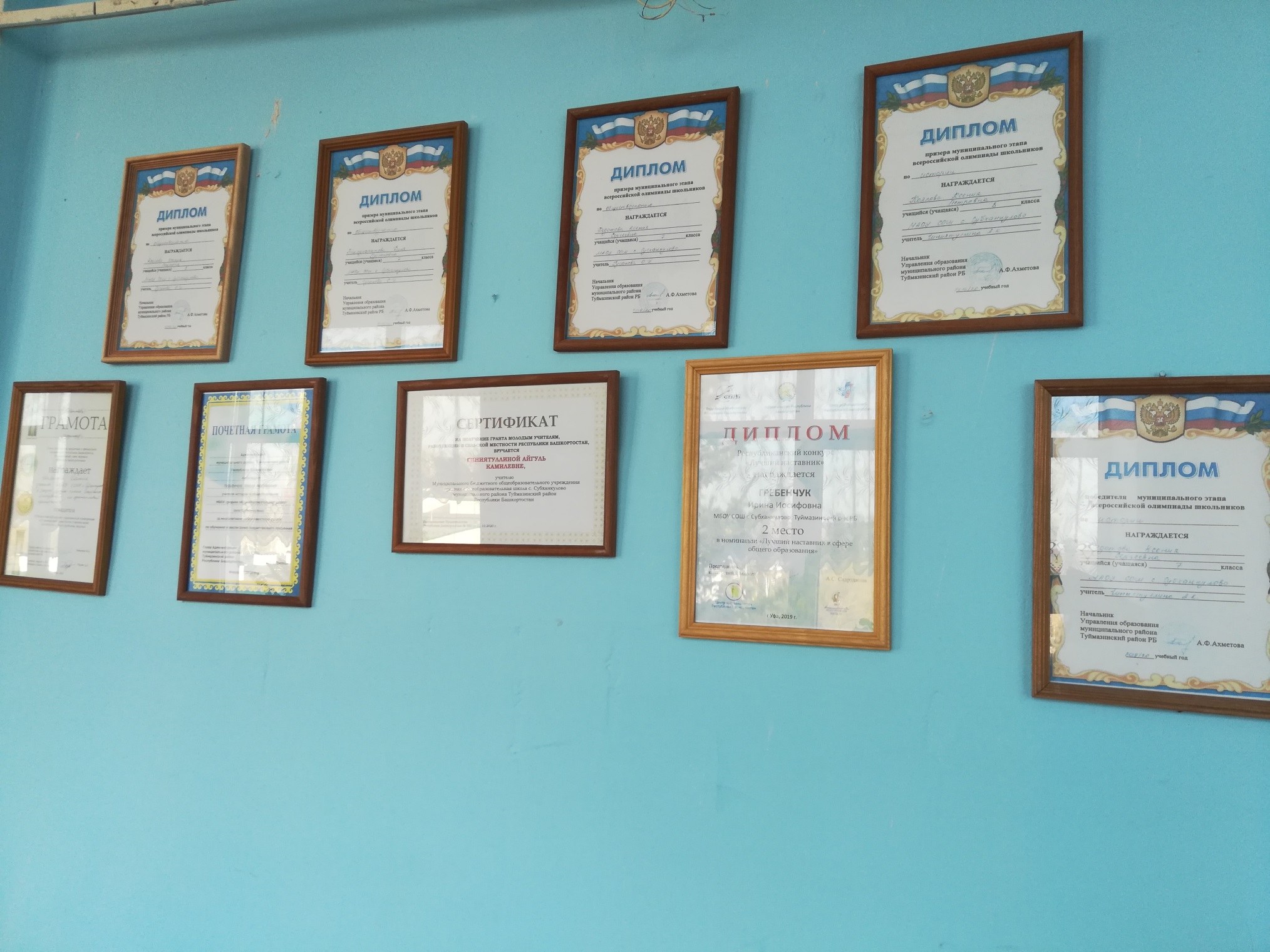 Гребенчук Ирина Иосифовна – призер республиканского конкурса «Лучший наставник» в сфере общего образования
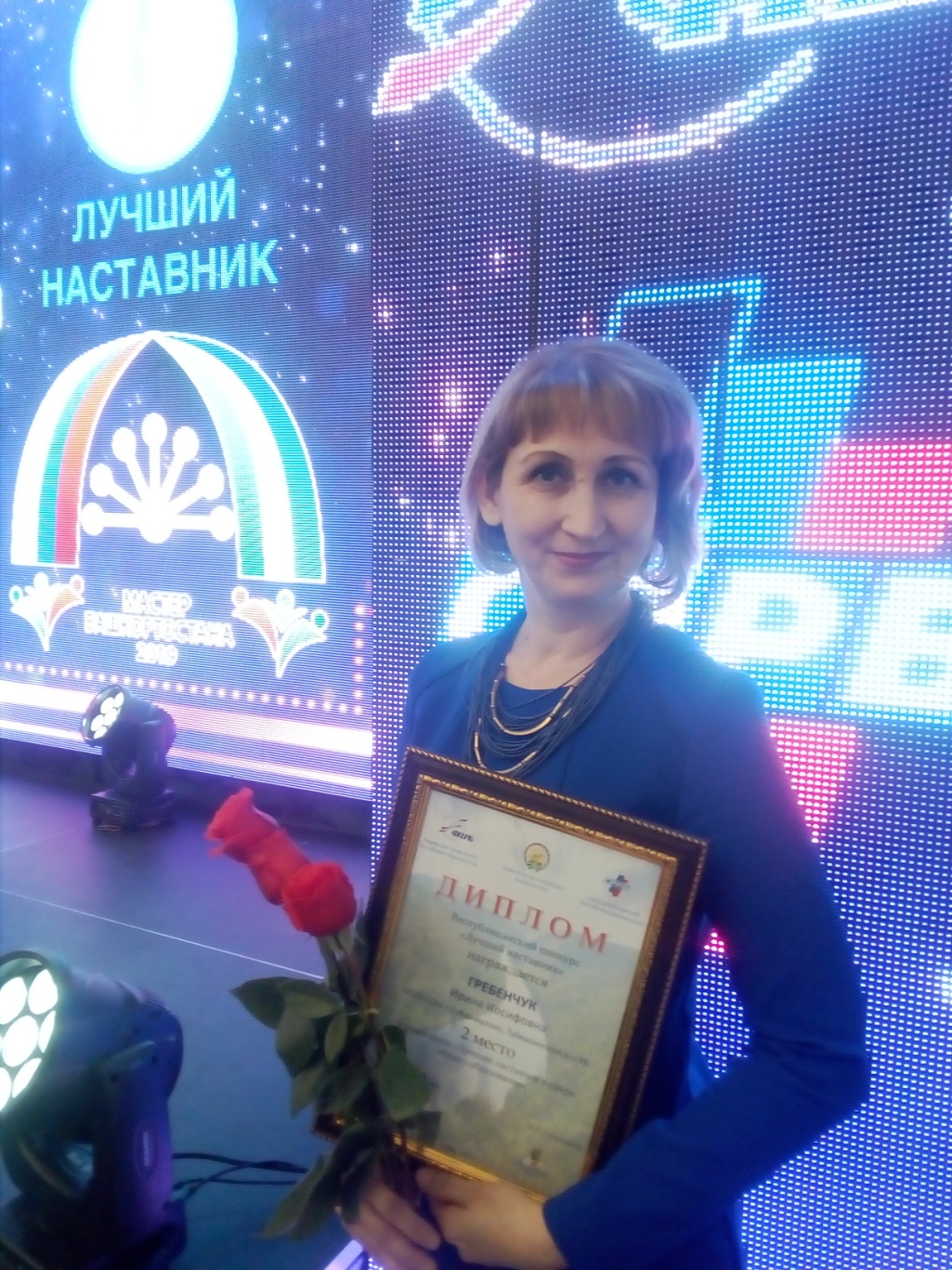 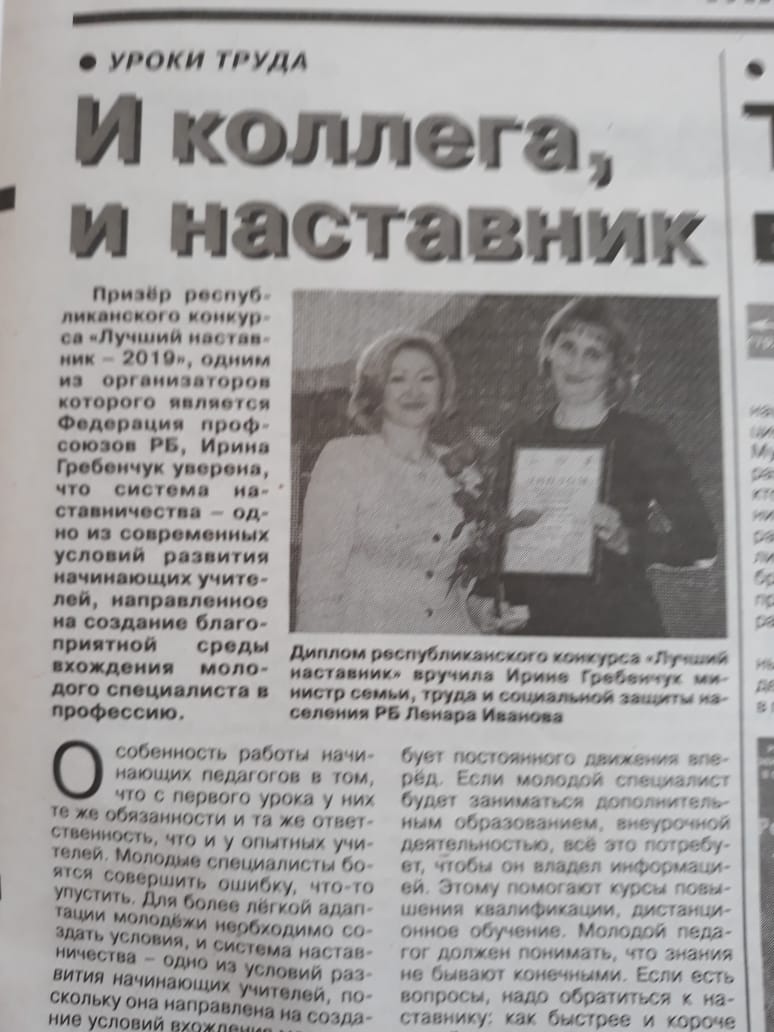 Районный семинар молодых специалистовМАОУ СОШ с.Субханкулово.Урок обществознания (Фаррахов Артур Азаматович)
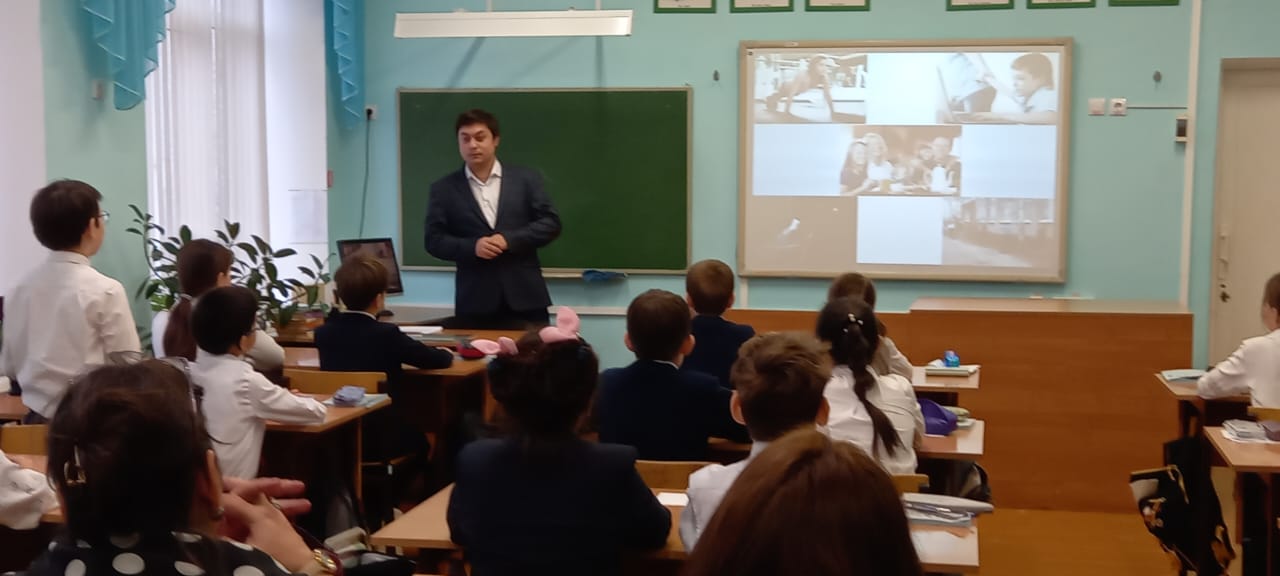 Но не тот учитель, кто получает воспитание и образование учителя, а тот, у кого есть внутренняя уверенность в том, что он есть, должен быть и не может быть иным.